Барабашина  Елена Андреевна
Место работы: МАДОУ детский сад «Буратино» 
п. Пруды Краснобаковского р. Нижегородской области
Должность: Воспитатель
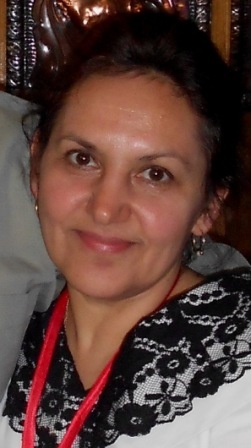 Мое профессиональное кредо:
 « Я верю, что самая честная , доверчивая, любопытная, в общем, самая лучшая часть человечества – это дошколята!»
Мой девиз: 
      Спасибо мудрому Создателю,	
Что Он придумал воспитателя!
Вложил добро  и  радость в душу,
Уменье молвить, чутко слушать.
Он дар вам дал- любить детей,
Приправил ворохом идей!
Спасибо, что вы есть на свете,
Без вас не вырастают человеки!
Тема презентации:
«Опыт работы по
формированию основ экологической культуры дошкольников через трудовую деятельность»
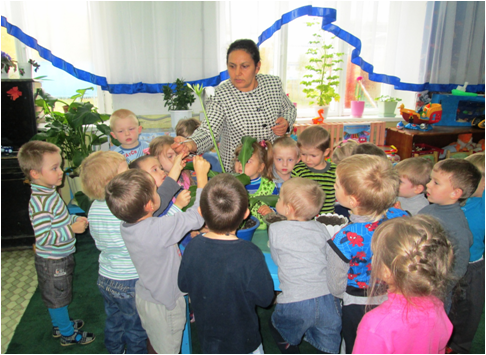 «Условия формирования личного вклада педагога в развитие образования»
Научно-исследовательские условия
Организационно-педагогические условия
Методические условия
Авторы теорий и аспектов в области педагогического образования
Обмен опытом с коллегами ДОО
Участие в РМО
Публикации в СМИ
Обмен опытом в профессиональных педагогических  сетевых сообществах : МААМ.RU, социальная сеть работников образования «Мой мини-сайт»
Организация соответствующей предметно– развивающей среды в соответствии с ФГОС и возрастом детей
Постановка цели, разработка содержания образовательно-воспитательного процесса, составления плана работы
Поиск наиболее эффективных методов работы с детьми
Привлечение родителей для реализации плана
Экологическое воспитание
Трудовая деятельность
Детская психология
Н.Н.Кондратьева,
Л.Я.Мусатова, 
СН. Николаева, В.Г.Грецова, М.К.Ибраимова, Г.В.Кирикэ, И.А.Комарова
В.А. Шинкаренко, 
С.Л. Рубинштейн, 
Р.С. Буре , 
Г.Н. Година
А.Н.Леоньтьев, Д.Б.Эльконин, А.В.Запорожец, Л.А.Венгер
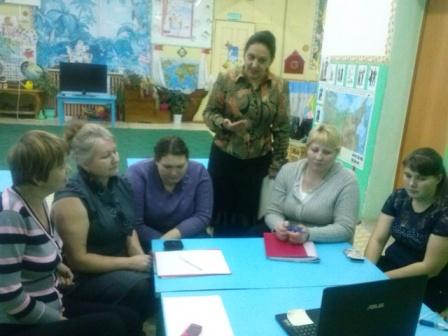 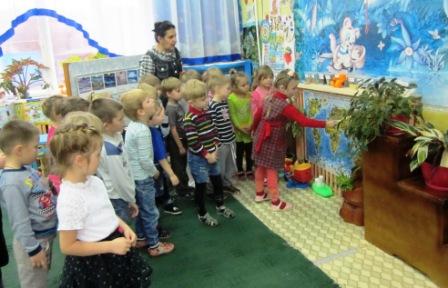 «Актуальность личного вклада педагога в развитие образования»
Воспитание экологической культуры и трудолюбия у детей - чрезвычайно актуальная проблема настоящего времени, т.к. только творческая личность с новым экологическим мышлением, способная жить и трудиться в гармонии с природой,  может вывести планету и человечество из того катастрофического состояния, в котором оно пребывает сейчас - экологический кризис ,  засилье компьютерных игр , отрывающих детей от деятельной жизни.
Противоречия:
Затруднения в педагогической практике коллег
Субъективные:
воспитатели выполняют большую часть работы;
не учитывают возможности детей;
оборудование не соответствует их возрасту
большой объем работы в быстром темпе;
нет планомерности и систематичности в работе;
воспитатели слишком опекают детей ,не дают возможности проявить активность и самостоятельность.
Объективные:
недостаточное финансирование ;
малое  время  для занятий;
не прослеживается система  в режимных моментах;
экологический и экономический кризисы, 
распад семьи; 
пресыщения удобствами, отток детей из ДОУ;
снижение внимания к формированию трудолюбия;
между социальной значимостью экологической культуры и трудолюбия и недостаточной реализацией данной педагогической задачи в ДОУ; 
между необходимостью подготовки педагога к формированию экологической культуры и трудолюбия детей и недостаточной разработанностью теоретических основ и организационно-педагогических условий развития данного базового качества ребенка;
редко встречаются статьи по проблеме экологического и трудового воспитания.
«Теоретическое обоснование личного вклада педагога в развитие образования»
Ведущая идея: развитие творческой личности с новым экологическим мышлением, которая умеет и любит трудиться, рационально и бережно используя природные ресурсы . Распространение  данной идеи среди коллег и родителей .
Реализация интегрированного подхода 
Серия занятий -одна проблема и содержание для интеграции. Реализация через:
- содержание программы ДОУ; 
- положительно-эмоциональный стиль отношений между взрослыми и детьми; 
- выразительность и эмоциональность своей речи; 
- возрастные, индивидуальные и психологические особенности детей группы; 
- постановку проблемных задач, задач повышенной трудности; 
- обязательное использование наглядности; 
- постоянную смену методов и приемов, форм их организации; 
включение моментов самоконтроля и самооценки;
осуществление непрерывного воспитания; 
- экологизация предметно-развивающей среды и различных видов деятельности ребенка в   повседневной жизни.
Принципы
Принцип научности
Принцип гуманизации
Принцип интеграции
Принцип регионализации
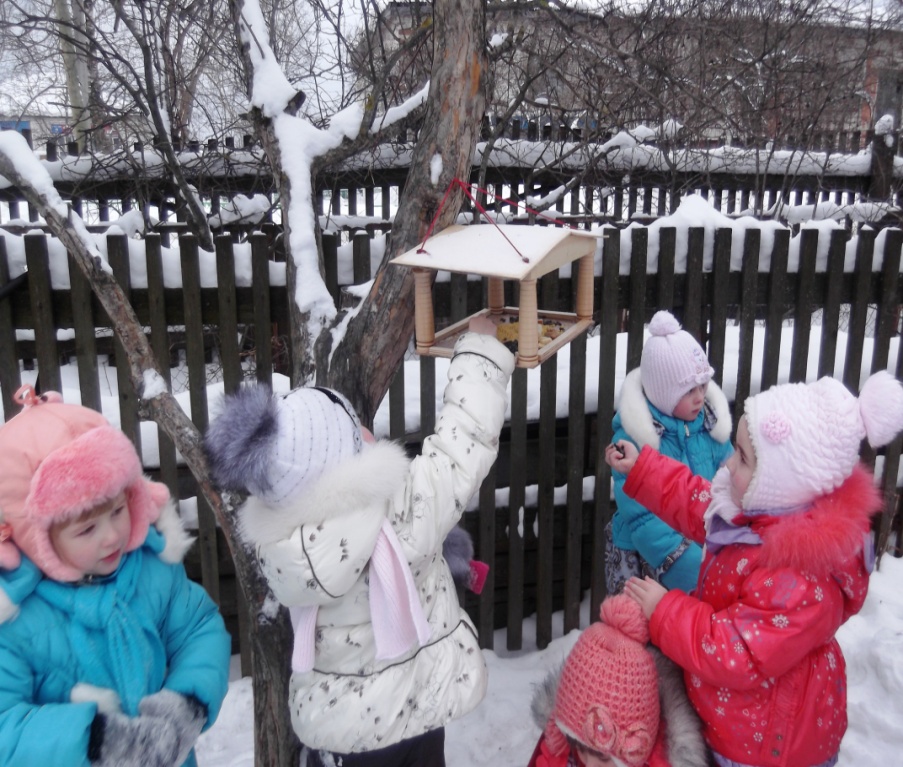 Цель  -организация эффективной  системной работы по формированию основ экологической культуры в сознании дошкольников через  активную трудовую деятельность,  пропагандирующей экологическую значимость и деятельное отношение  к природе среди педагогов и родителей.
«Цель и задачи педагогической деятельности»
Задачи:
· формирование у детей системы знаний о природе:
 - осознанное понимание взаимосвязей в природе , места человека в этом мире, оценка самого себя;
- положительного отношения к труду, трудолюбия
 ·  помогать ребёнку в активном приобретении собственного опыта
·   воспитывать:
- чувственно-эмоциональные реакции детей на окружающую среду; 
- заботливое отношение к природе путем целенаправленного     практического общения;    
   - осваивать природу через трудовую деятельность, 
 ·  средствами природы воспитывать эстетические и патриотические чувства;
· видеть и понимать связи между явлениями; 
 · эмоционально откликаться и оценивать, что наблюдает. 
Задачи решаются в соответствии с ФГОС,  возрастными возможностями детей, а также особенностями их трудовой деятельности.
Формы работы с детьми:
Экологические занятия. 
Проектная деятельность детей. 
Экспериментирование. 
Опыты.
Экологические экскурсии. 
Уроки доброты.
Уроки мышления в природе.
Викторины, конкурсы.
Проблемные ситуации.
Языковые логические задачи.
Экологические выставки, экспозиции.
Неделя экологического творчества.
Экологические праздники, выставки.
Дидактические игры экологического содержания.
Экологические сказки.
Экологическая тропа.
Наблюдения.
Поисково-исследовательская работа.
«Ведущая педагогическая идея»
Включение дошкольников в активную познавательно-исследовательскую деятельность по расширению экологического сознания детей через трудовую деятельность с привлечением родителем, распространение полученного опыта среди коллег.
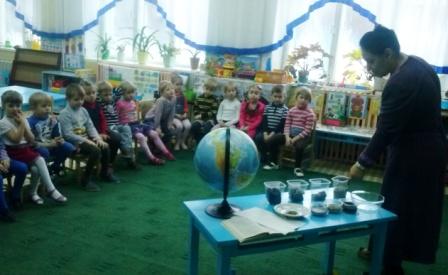 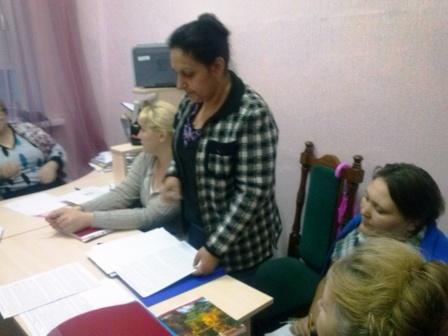 «Деятельностный аспект личного вклада педагога в развитие образования»
Целевое назначение моей педагогической деятельности: формирование умений применять детьми полученные знания и навыки в жизненных ситуациях, заложить в наших детях основания для развития и воспитания экологической культуры через практическую трудовую деятельность с дошкольного возраста.
Место в структуре образовательного процесса моей профессиональной педагогической деятельности.
Данный процесс касается  практически всех направлений развития и образования детей  в дошкольном образовании: социально-коммуникативное , познавательное, речевое, художественно-эстетическое, музыкальное, физическое и здоровье, безопасность, социализацию , а также влияет на уровень подготовленности ребенка к обучению к школе.  Происходит интеграция (взаимопроникновение и взаимодействия) образовательных областей дошкольного образования, обеспечивающая целостность образовательного процесса.
«Деятельностный аспект личного вклада педагога в развитие образования»
Этапы работы:
Методы:
Частично-поисковый; 
Обследования и наглядности
Мотивационный
Показ воспитателя
Словесный
Эвристический
Практический
1 этап – Поисково-аналитический (2012- 2013 г.)
2 этап – Основной этап практический (2013- 2014 г.)
3 этап - Обобщающий (заключительный) (2014 –2014 г.)
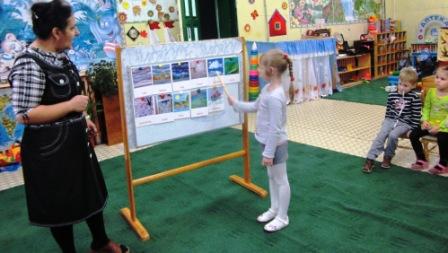 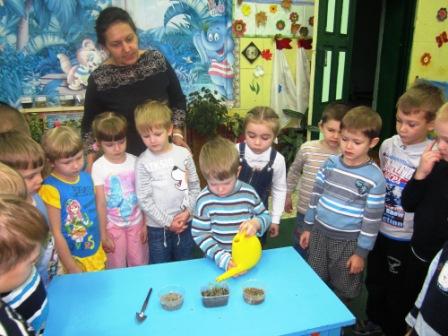 Используемые образовательные технологии
ИКТ - технологии
Создание экологического пространства  группы и на территории ДОУ
Личностно-ориентированные технологии
Технологии проектной деятельности
Технология исследовательской деятельности
«Деятельностный аспект личного вклада педагога в развитие образования»
Результат работы:
организована эффективная  система работы по формированию основ экологической культуры в сознании дошкольников через  активную трудовую деятельность,  осознание экологической значимости и деятельного отношения  к природе среди педагогов и родителей.
Условия реализации педагогической деятельности:
Внутренние
Внешние
психолого-педагогические
финансовые
материально-технические
социокультурные, региональные
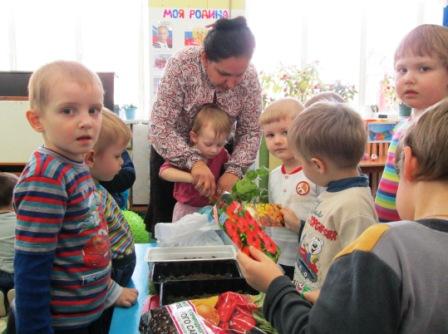 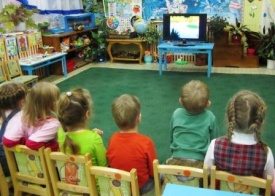 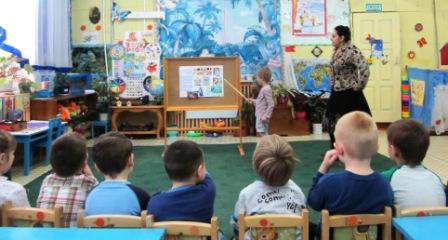 «Диапазон личного вклада педагога в развитие образования и степень его новизны»
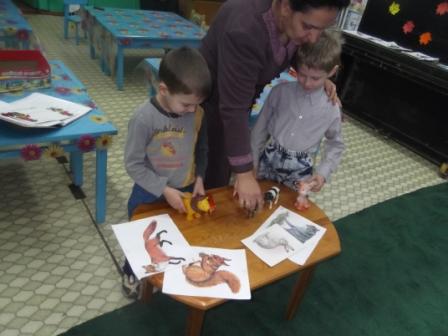 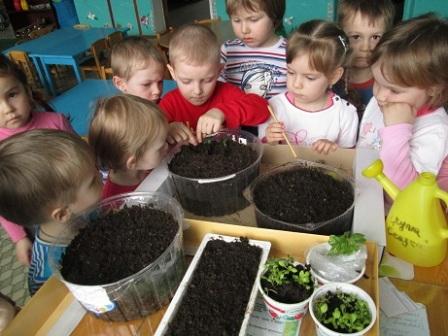 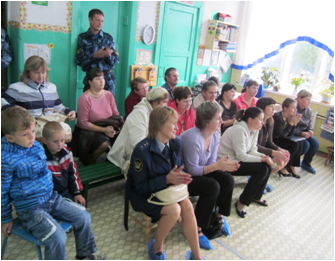 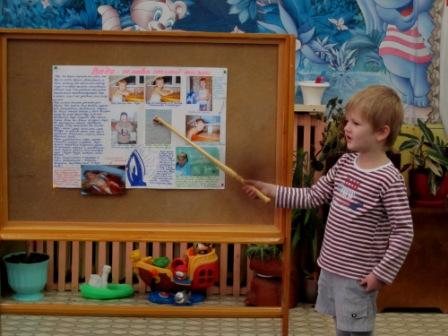 «Результативность профессиональной педагогической деятельности и достигнутые эффекты»
Используемые методы педагогического мониторинга:
-наблюдения за детьми; 
-совместная деятельность с ними;
-включенность в процесс; 
-беседа.
Диаграмма  «Результаты мониторинга уровня  знаний  по экологии и уровня овладения детьми  трудовых навыков»
2012-2013 год  (27 детей)
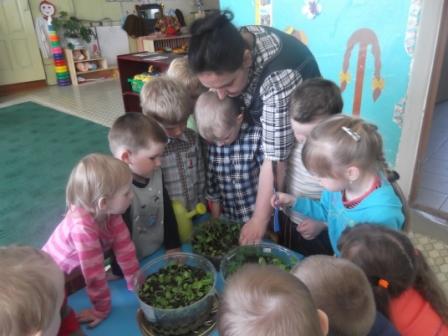 «Результативность профессиональной педагогической деятельности и достигнутые эффекты»
Диаграмма «Результаты мониторинга уровня  знаний  по экологии и уровня овладения детьми  трудовых навыков» на декабрь 2014 год  (26 детей)
Диаграмма «Результаты мониторинга уровня  знаний по экологии и уровня овладения детьми  трудовых навыков»
2013-2014 год  (25 детей)
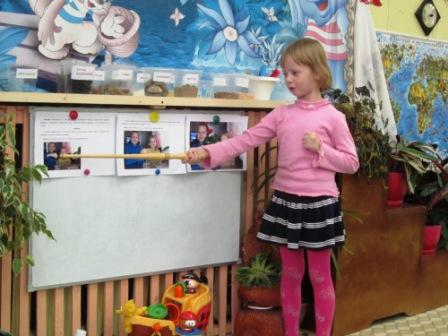 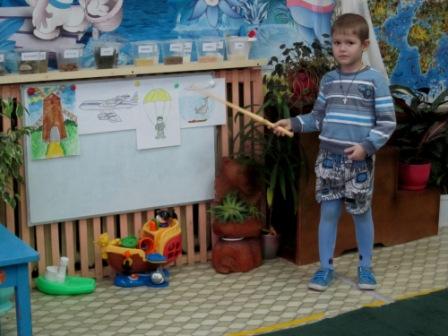 «Транслируемость практических достижений профессиональной деятельности педагогического работника»
«Воспитатель является носителем экологической   культуры»                                                      С.Н.Николаева
Обмен и передача опыта среди коллег:
-присутствие  других педагогов на мероприятиях:
-открытое занятие, 
-викторины, конкурсы 
-циклы целевых прогулок
-тематические экскурсии 
-заседания «Круглого стола»
-мастер-класс
-выступления на педсоветах
Использование современных технологий
Регистрация на сайтах
Публикация своих работ в соцсетях
Участие в форумах в области образования
Мультимедийные презентации
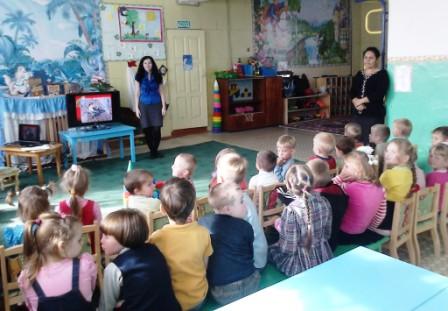 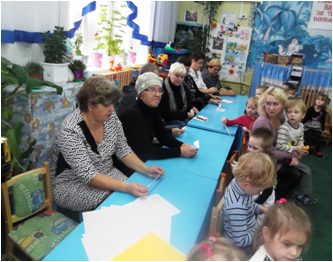 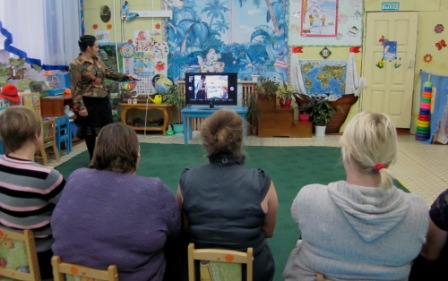 «Литература»
1. Р.С.Буре «Дошкольник и труд»Теория и методика трудового воспитания Москва «МОЗАИКА-СИНТЕЗ» 2011 г 
2. Н.Е.Веракса, О.Р.Галимов «Познавательно-исследовательская деятельность дошкольников для детей 4-7 лет» Москва «МОЗАИКА-СИНТЕЗ» 2014 г.
3. В.Н.Волчкова, Н.В. Степанова  «Конспекты занятий в старшей группе детского сада  Экология»  ТЦ «Учитель» Воронеж 2008 г.
4. В.Н.Чернякова «Экологическая работа в ДОУ» Творческий центр Москва 2010 г.
5. С.Н.Николаева «Методика экологического воспитания в детском саду» Москва «Просвещение» 2000 г.
6. С.Н.Николаева «Юный Эколог» Москва «МОЗАИКА-СИНТЕЗ» 2004 г.
7. В.Г.Нечаева «Воспитание дошкольника в труде» Москва «Просвещение» 1980 г.
Интернет-ресурс: pedagogic.ru; 
Wikipedia.org ; 
deti-club.ru; MAAM.ru;  
Социальная сеть работников образования nsportal.ru.